Sight Riser Specification-Preliminary
Cross-section of Primary Beamline
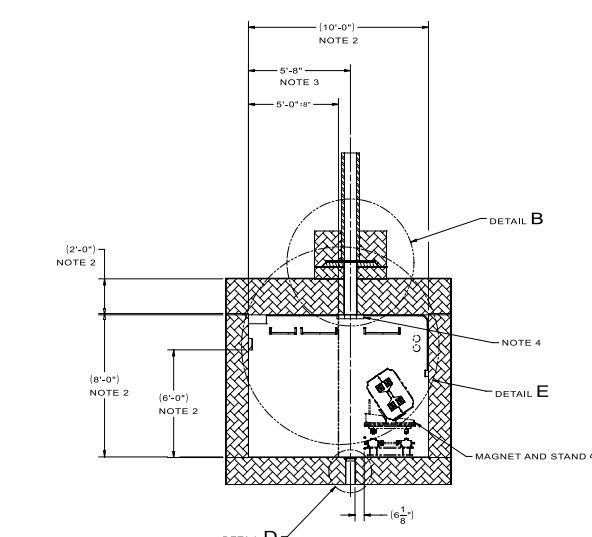 Cable Tray Sizes and Configuration
Sight Riser
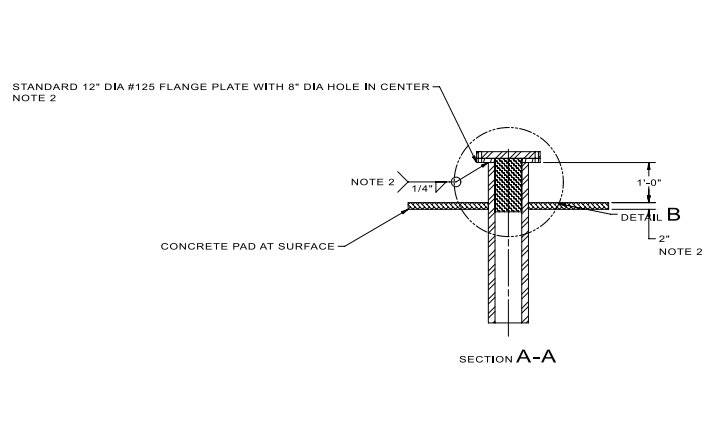 Sight Riser Fill:
7.5’ of sand polyethylene mix
5’ sand + 2.5’ polyethylene
1’ tall polyethylene cylinder at top of sight riser (inside)
2” thick steel plate at top of sight riser (with air seal)
Primary Beam Tunnel ceiling
Sight Riser Details
Thin-walled tube will be 3’ long
There will be a pipe joint 1’ off the ground.
At the joint, there will be a 2” thick steel plate with a 1’ long polyethylene cylinder
3 foot
2 inch plate
Grade
1.0 foot
Alignment Between Sight Riser and Monument
Required Tolerance=1”
Detail of Sight Riser On The Surface